Starwood Cares Recognition 
Award for January 2013
喜达屋关爱奖励计划获奖名单 - 1月
Outstanding Cares for Associate Award of January
一月杰出关爱员工奖
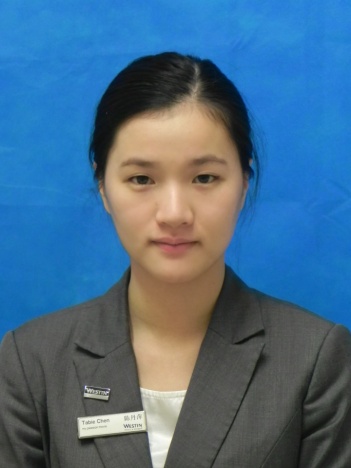 Tabbie Chen
陈丹萍
F&B
餐饮部
F&B Sales Executive
餐饮销售助理
Outstanding Cares for Associate Award of January
一月杰出关爱员工奖
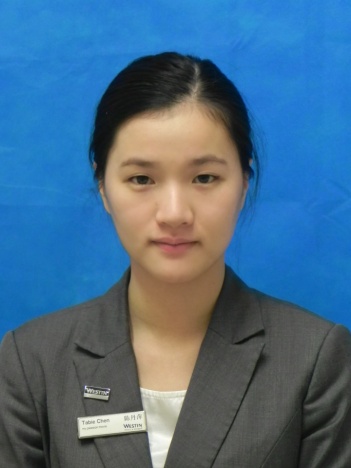 我很开心喜达屋能提供这样一个平台，让我们分享平时工作中同事带给我们的一些小感动。 
I am really happy that Starwood provides such a good platform to us to share our stories.

        对于刚刚走出象牙塔，步入社会的我来说，第一次面对客人免不了紧张。有时候遇到强势一点的客人还会害怕。但很幸运，无论在工作还是生活让我遇上这些好同事，好朋友。但是最令我感动的人是Tabbie，她帮助我在这个大家庭里更快的成长，更好的胜任咨客这个岗位。
To a graduated student, it is unavoidable that it is nervous to face guest, even I will be afraid if the guest is unkind. Fortunately, I met some good colleagues, they treated me as friend. Particularly, Tabbie is the person makes me feel touched. She helped me to grow and learn faster.

         Tabbie有着一颗乐于助人的心，在完成本职工作之余，她更多的时候利用下班时间帮助身边的同事，因为她的性格开朗所以很乐于与人沟通。还记得第一天正式上班，一个人值班带领客人的时候，自己对所在岗位的职责还没掌握透彻，对于突发事件也不懂得怎么去更好的处理，Tabbie这时候总是我的天使，
Tabbie Chen
陈丹萍
F&B
餐饮部
F&B Sales Executive
餐饮销售助理
Outstanding Cares for Associate Award of January
一月杰出关爱员工奖
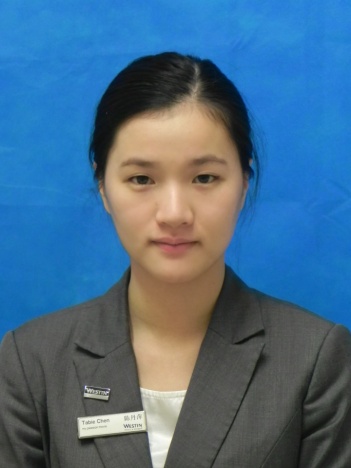 她耐心地教导我要根据不同类型的客人安排不同的位置，怎样更好的记住客人的姓名，如何接听电话，怎样与客人交流，令客人留下美好的第一印象……对于胆小的我来说，要做到这些是挺困难的，然而Tabbie总是会给我加油，鼓励，在我身旁指导我，让我去尝试。事后又帮我纠正错误，并告知我更多咨客领位的注意事项和技巧。
Tabbie is helpful and kind, she would like to help other colleagues once she is available. In my first working day, I was not familiar to my work. Tabbie must teach and guide me patiently every time. Tabbie always encourage me and teach me how to be a professional hostess. 

        记得有一天中午，大厅半包满座.在我正在接预订电话的时候，有8-9个客人来到了咨客台。电话里的客人一直问题不断，咨客台也围满了客人。这时候的我多么想自己会分身术，可这只是一个无法实现的梦。就在这时候我的天使-Tabbie来了，替我关心客人，让我可以安心的接客人的电话预订。接完电话预订后，Tabbie询问我：“客人说以广告公司林总的名义订的303，但是现在303坐的是夏小姐哦？是怎么回事了呢？”我一听，顿时心里就慌了，也不知所措，告诉Tabbie:”是自己刚刚在慌忙中带位时，忘记了303有预订，就直接将夏小姐带过去坐了。可当我发现的时候，电话又响了，所以一直没有机会向
Tabbie Chen
陈丹萍
F&B
餐饮部
F&B Sales Executive
餐饮销售助理
Outstanding Cares for Associate Award of January
一月杰出关爱员工奖
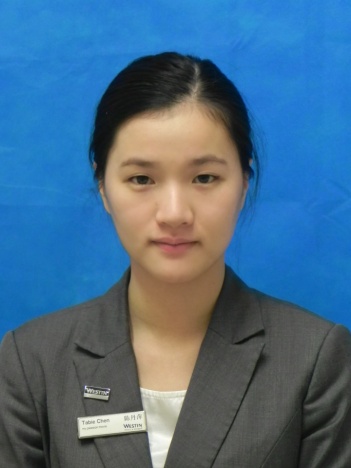 上级报告这件事。”这时林总也很不耐烦的催促能不能快点，还急着开会。Tabbie一边安慰客人一边很镇静的问我：“还有哪间房没有预订呢?”我战战兢兢地说：“大厅半包都满了。”这时Tabbie看了一下当天的预订本，很果断地告诉我：“给108房林总坐吧！免低消。”我当时心里很惭愧，因为我的过失，耽误了客人的时间，令客人不开心。下班后，Tabbie见我闷闷不乐，就问我是不是因为中午的事情而自责了。我点头说是。她拍着我的肩膀说：“没有关系，下次遇到突发事情时，一定要镇静，自己不要乱了阵脚。思维要保持清醒，最重要是懂得灵活处理问题!”接着给我讲了一些实例作为参考。
One day, semi-private rooms have been reserved fully. When I was receiving reservation call, there were 8-9 guests walking to counter. It was extremely embarrassing situation to me as I have to answer the guest through phone and face to face at the same time. At that moment, Tabbie helped me to take care of the guests so I can easily to handle the phone call. Tabbie asked me why the room 303 was occupied by Ms. Xia but the reservation shows it should be booked by Mr. Lin. I knew this must be my mistake but I was very busy so I have not report to supervisor immediately. Tabbie made a quick decision that let Mr. Lin sits in the room 108 and cancels
Tabbie Chen
陈丹萍
F&B
餐饮部
F&B Sales Executive
餐饮销售助理
Outstanding Cares for Associate Award of January
一月杰出关爱员工奖
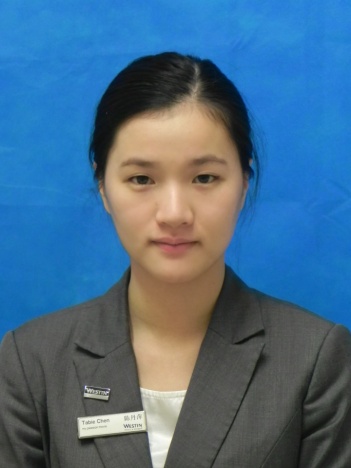 the minimum charge. I was so guilty by my mistake. Tabbie comforted me and taught me how to do if next time I meet the same problem.

        在平时的相处中，Tabbie是一位很细心,很负责人的人，工作上同事遇到难题或者困惑，她都会很主动耐心的帮助我们。无论是同事还是客人都很喜欢与她打交道。我很感谢Tabbie，感谢她给我的鼓励和帮助，让我能更好的调整心态，更快地投入到工作当中，融入到这个大家庭当中……Tabbie，谢谢您！
I really thank for the encouragement and help that Tabbie gave me.
Tabbie Chen
陈丹萍
F&B
餐饮部
F&B Sales Executive
餐饮销售助理
Nominated by 提名者： 
Jasmine Mo莫恩希 , Student Trainee - FiveZen5es中国元素餐厅实习生
Outstanding Cares for Guest Award of January
一月杰出关爱客人奖
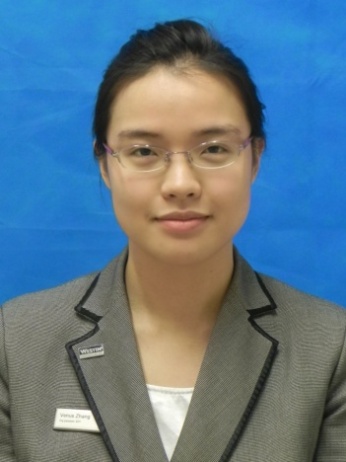 Venus Zhang
张艳
ROOMS
房务部
Service Express  Agent
快捷服务中心(总机)服务员
Outstanding Cares for Guest Award of January
一月杰出关爱客人奖
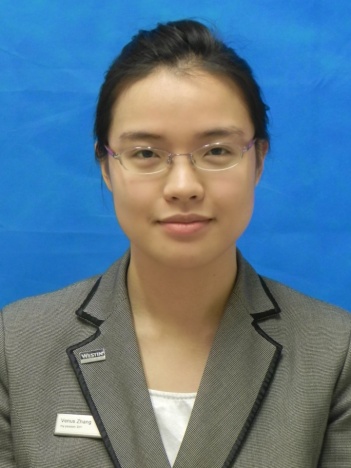 我们快捷服务中心的Venus是一位热心肠又细心的好同事，不管是对客还是与同事相处。资历较深厚的她，乐于为大家排忧解难。下面举一个众多例子中的一个来与大家分享。
Venus is a kind girl from Service Express. She would always like to help other colleagues. Now I would like to share one story about Venus.

         在一月份一个晚上，Venus上通宵班时，有一位客人牙痛不已，难以入睡。于是致电快捷服务中心寻求帮助，Venus马上通知礼宾部的同事到酒店附近购买止痛药。但已是深夜，附近的药店都已经关门了。Venus很遗憾地告诉了客人这个消息且建议客人亲自去附近的医院就诊。但客人说明天一早要开会，这样来回会比较折腾。Venus不忍心看到客人难受，让送餐部的同事给客人准备盐水漱口和冰块镇痛。细心的她还让送餐部的同事把盐和水分开，用保温壶准备热水以便客人调到合适的水温。最终客人的疼痛有所缓解也很感谢Venus提供虽细微但很体贴的服务，这时Venus才松了一口气。 
One night in Jan, Venus was in over night shift. A guest who felt toothache and called help to Service Express. Venus called concierge to buy some pills for the guest. However, it was too
Venus Zhang
张艳
ROOMS
房务部
Service Express  Agent
快捷服务中心(总机)服务员
Outstanding Cares for Guest Award of January
一月杰出关爱客人奖
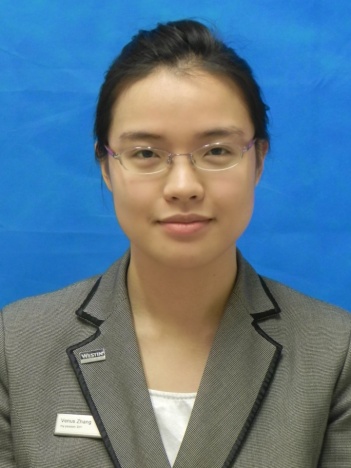 late and stores all was closed. Venus advised the guest to go to see doctor but guest didn’t want to because the guest needed to have an early meeting in next morning. When Venus understood this situation, she asked colleagues from In-Room Dining to prepare some salt and ice to the guest. The guest was touched by the action of Venus.

        对于Venus这只是很平常的事情，但却深深地影响了身边所有的同事且温暖了客人，所以我提名Venus为这个月的关爱客人奖。
Venus’s action influences all colleagues and guests, so I would like to nominate Venus to Outstanding Care for Guest of January.
Venus Zhang
张艳
ROOMS
房务部
Service Express  Agent
快捷服务中心(总机)服务员
Nominated by 提名者： 
Jennifer Liu 刘静怡, Service Express  Agent 快捷服务中心(总机)服务员
Outstanding Cares for Business Award of January
一月杰出关爱生意奖
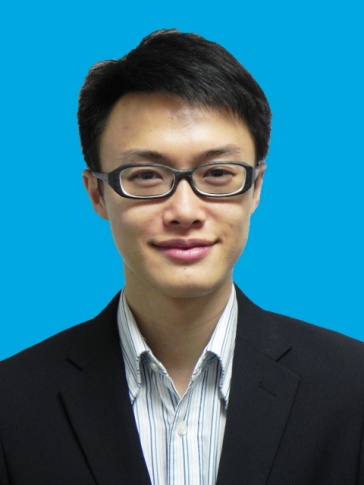 Anson Yang
杨毅安
S&M
市场销售部
Asst. Event Manager
宴会统筹副经理
Outstanding Cares for Business Award of January
一月杰出关爱生意奖
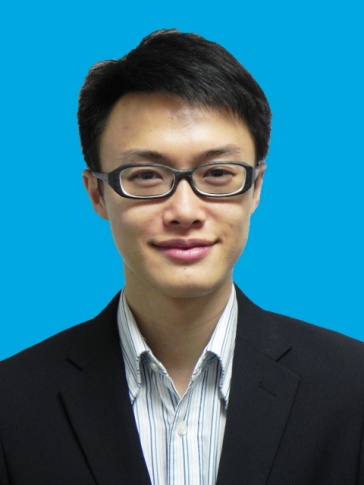 2012年10月，宴会统筹部接到来自立白集团的外卖活动垂询，本次活动人数多达2300人，其规模之大不仅是酒店开业以来之最，在所有广州五星级酒店中也是极为罕见的。出席活动的人数多，自然也代表着更多的挑战。活动场地选择确认、如何合理布置备餐间、如何保证服务质量等问题，都需要宴会统筹部作出合理的布局和安排。面对如此大的挑战，Anson欣然接受，并凭其对工作的高度热情和责任心为客人交出了一份满意的答卷。
In the October of 2012, Event Department received inquires of outside catering from Libai Company. This event was up to 2300 people. The scale was the biggest since our hotel opening, even it was infrequent. More people in the event means more things need to be arranged. Facing such a big challenge, Anson was happy to accept and made guests feel satisfactory eventually.

        活动参与人数众多，也就意味着巨大的工作量。Anson一贯工作态度非常认真，在此次的活动中更是发挥了他细心仔细的工作习惯。大到酒会的平面图设计，所需物资的运输安排，小到每一道菜的挑选，台布桌布的颜色款式挑选，餐桌上的花式花色，Anson都亲力亲为，细细斟酌。在筹备阶段，Anson详尽地按照顾客要求与相关负责人进行
Anson Yang
杨毅安
S&M
市场销售部
Asst. Event Manager
宴会统筹副经理
Outstanding Cares for Business Award of January
一月杰出关爱生意奖
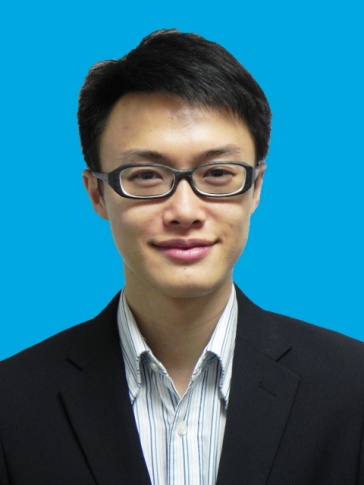 深入的交流，尽管BEO需要一次又一次地修改完善，但Anson依然没有丝毫的埋怨，力尽给顾客提供满意的服务。同时，外卖活动需要酒店众多部门的沟通协调和通力合作，Anson以其良好的沟通技巧让本次外卖成了酒店团队合作精神的一个展现舞台。
Huge number of participants brings huge workload. But Anson kept his hard-working attitude as usual. Anson handled everything well no matter from floor plan to tablecloth choosing, he must ensure everything were satisfied by guests.

        尽管外卖活动在 1月5日晚才举行，但Anson从3日布置场地的那天起就奔波于展馆及酒店中，跟踪各种事项的落实。诺大的场馆中有Anson忙碌的身影，尽管当天温度低至7度，但Anson的额头还是渗出了细汗。
Although the event is on Jan.5th, Anson arranged everything from 3rd in advance.

在 1月5日当晚，立白集团的酒会完美地呈现给现场的每一位，广交会威斯汀酒店的服务得到了高度的认可，也留给客户良好的口碑。Anson 作为今次的宴会统筹负责人功不可没。而且，他并没有因为刚刚完成一个大项目后而过多地停歇，很快他又投入到另外一个新的项目之中。
Anson Yang
杨毅安
S&M
市场销售部
Asst. Event Manager
宴会统筹副经理
Outstanding Cares for Business Award of January
一月杰出关爱生意奖
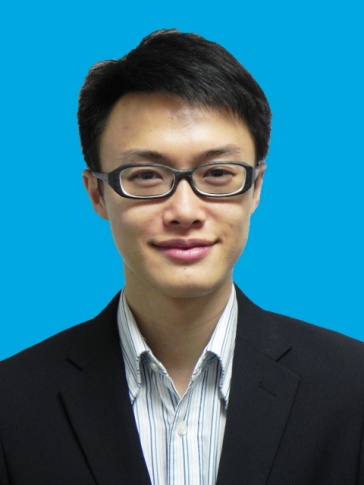 严谨认真的工作作风让他的工作能力不断提升，赢得了客户的信任，也为酒店带来了更多的生意。
There was a good show to everyone at that night of Jan 5th . The contribution of Anson was really important. He even had no break after this big event, he started to work another project very soon. His working attitude influenced other associates and brought more revenue to hotel.

        本次提名Anson参选关爱生意奖，希望他可以保持工作热情，继续为酒店做出贡献！
Therefore, I nominate Anson to be the winner of outstanding care for business.
Anson Yang
杨毅安
S&M
市场销售部
Asst. Event Manager
宴会统筹副经理
Nominated by 提名者： 
Candy Yang 杨碧云, Senior Event Manager 高级宴会统筹经理
Outstanding Cares for Associate Award of January 2013
2013年1月杰出关爱员工奖
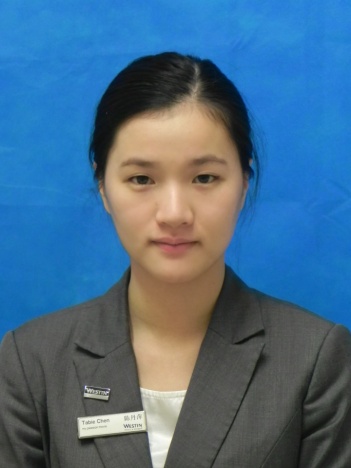 Tabbie Chen
陈丹萍
F&B
餐饮部
F&B Sales Executive
餐饮销售助理
Outstanding Cares for Associate Award of January 2013
2013年1月杰出关爱员工奖
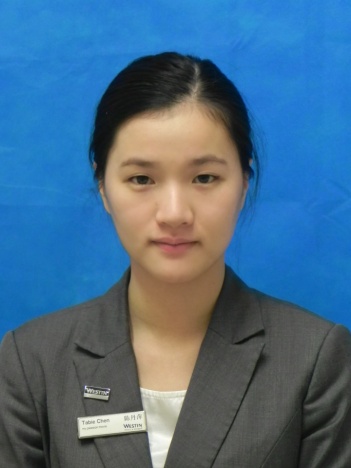 我很开心喜达屋能提供这样一个平台，让我们分享平时工作中同事带给我们的一些小感动。 
I am really happy that Starwood provides such a good platform to us to share our stories.

        对于刚刚走出象牙塔，步入社会的我来说，第一次面对客人免不了紧张。有时候遇到强势一点的客人还会害怕。但很幸运，无论在工作还是生活让我遇上这些好同事，好朋友。但是最令我感动的人是Tabbie，她帮助我在这个大家庭里更快的成长，更好的胜任咨客这个岗位。
To a graduated student, it is unavoidable that it is nervous to face guest, even I will be afraid if the guest is unkind. Fortunately, I met some good colleagues, they treated me as friend. Particularly, Tabbie is the person makes me feel touched. She helped me to grow and learn faster.

         Tabbie有着一颗乐于助人的心，在完成本职工作之余，她更多的时候利用下班时间帮助身边的同事，因为她的性格开朗所以很乐于与人沟通。还记得第一天正式上班，一个人值班带领客人的时候，自己对所在岗位的职责还没掌握透彻，对于突发事件也不懂得怎么去更好的处理，Tabbie这时候总是我的天使，
Tabbie Chen
陈丹萍
F&B
餐饮部
F&B Sales Executive
餐饮销售助理
Outstanding Cares for Associate Award of January 2013
2013年1月杰出关爱员工奖
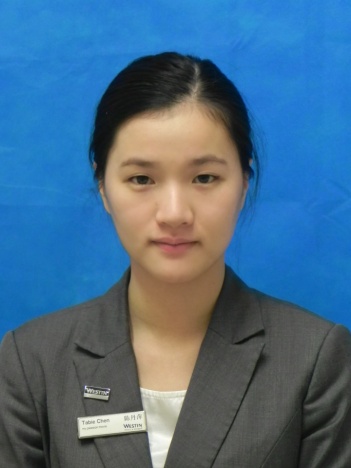 她耐心地教导我要根据不同类型的客人安排不同的位置，怎样更好的记住客人的姓名，如何接听电话，怎样与客人交流，令客人留下美好的第一印象……对于胆小的我来说，要做到这些是挺困难的，然而Tabbie总是会给我加油，鼓励，在我身旁指导我，让我去尝试。事后又帮我纠正错误，并告知我更多咨客领位的注意事项和技巧。
Tabbie is helpful and kind, she would like to help other colleagues once she is available. In my first working day, I was not familiar to my work. Tabbie must teach and guide me patiently every time. Tabbie always encourage me and teach me how to be a professional hostess. 

        记得有一天中午，大厅半包满座.在我正在接预订电话的时候，有8-9个客人来到了咨客台。电话里的客人一直问题不断，咨客台也围满了客人。这时候的我多么想自己会分身术，可这只是一个无法实现的梦。就在这时候我的天使-Tabbie来了，替我关心客人，让我可以安心的接客人的电话预订。接完电话预订后，Tabbie询问我：“客人说以广告公司林总的名义订的303，但是现在303坐的是夏小姐哦？是怎么回事了呢？”我一听，顿时心里就慌了，也不知所措，告诉Tabbie:”是自己刚刚在慌忙中带位时，忘记了303有预订，就直接将夏小姐带过去坐了。可当我发现的时候，电话又响了，所以一直没有机会向
Tabbie Chen
陈丹萍
F&B
餐饮部
F&B Sales Executive
餐饮销售助理
Outstanding Cares for Associate Award of January 2013
2013年1月杰出关爱员工奖
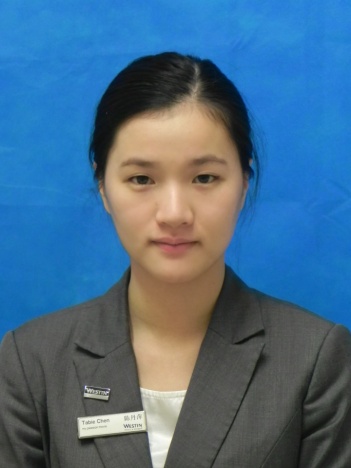 上级报告这件事。”这时林总也很不耐烦的催促能不能快点，还急着开会。Tabbie一边安慰客人一边很镇静的问我：“还有哪间房没有预订呢?”我战战兢兢地说：“大厅半包都满了。”这时Tabbie看了一下当天的预订本，很果断地告诉我：“给108房林总坐吧！免低消。”我当时心里很惭愧，因为我的过失，耽误了客人的时间，令客人不开心。下班后，Tabbie见我闷闷不乐，就问我是不是因为中午的事情而自责了。我点头说是。她拍着我的肩膀说：“没有关系，下次遇到突发事情时，一定要镇静，自己不要乱了阵脚。思维要保持清醒，最重要是懂得灵活处理问题!”接着给我讲了一些实例作为参考。
One day, semi-private rooms have been reserved fully. When I was receiving reservation call, there were 8-9 guests walking to counter. It was extremely embarrassing situation to me as I have to answer the guest through phone and face to face at the same time. At that moment, Tabbie helped me to take care of the guests so I can easily to handle the phone call. Tabbie asked me why the room 303 was occupied by Ms. Xia but the reservation shows it should be booked by Mr. Lin. I knew this must be my mistake but I was very busy so I have not report to supervisor immediately. Tabbie made a quick decision that let Mr. Lin sits in the room 108 and cancels
Tabbie Chen
陈丹萍
F&B
餐饮部
F&B Sales Executive
餐饮销售助理
Outstanding Cares for Associate Award of January 2013
2013年1月杰出关爱员工奖
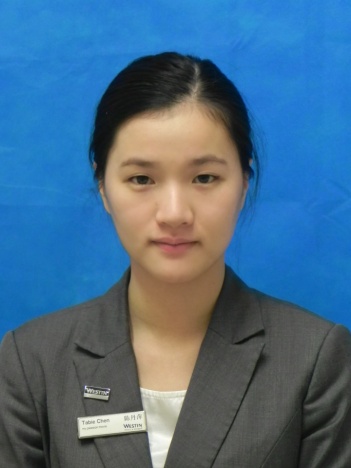 the minimum charge. I was so guilty by my mistake. Tabbie comforted me and taught me how to do if next time I meet the same problem.

        在平时的相处中，Tabbie是一位很细心,很负责人的人，工作上同事遇到难题或者困惑，她都会很主动耐心的帮助我们。无论是同事还是客人都很喜欢与她打交道。我很感谢Tabbie，感谢她给我的鼓励和帮助，让我能更好的调整心态，更快地投入到工作当中，融入到这个大家庭当中……Tabbie，谢谢您！
I really thank for the encouragement and help that Tabbie gave me.
Tabbie Chen
陈丹萍
F&B
餐饮部
F&B Sales Executive
餐饮销售助理
Nominated by 提名者： 
Jasmine Mo莫恩希 , Student Trainee - FiveZen5es中国元素餐厅实习生